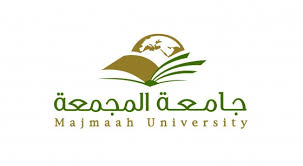 المملكة العربية السعودية
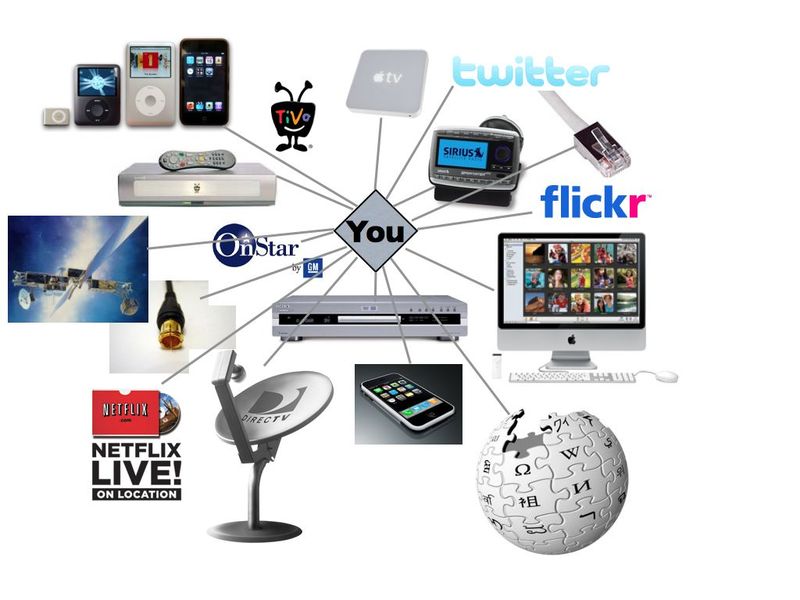 وزارة التعليم
جامعة المجمعة
كلية التربية بالزلفي
قسم العلوم التربوية
نماذج لمستحدثات مصادر التعلم الإلكترونية
البود كاست
التعليم النقال
المدونات
الرحلات المعرفية
السبورة الذكية
د. ظافر بن أحمد القرني – جامعة المجمعة